FRANCIJA
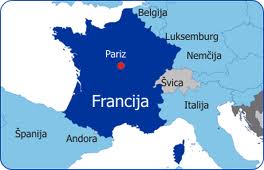 OSNOVNI PODATKI
Prebivalstvo - 65,3 milijona
Površina - 551.695 km²
Glavno mesto - Pariz
Valuta – evro
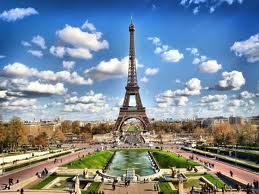 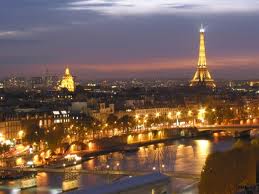 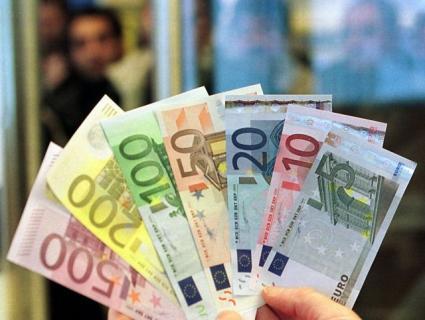 ŠE NEKAJ POMENBNIH PODATKOV
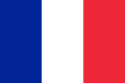 ZASTAVA
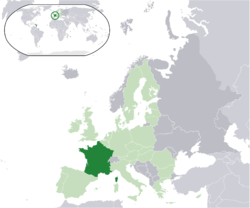 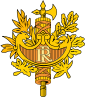 GRB
PODNEBJE
V Franciji je podnebje zmerno.
Severozahod Francije pogosto deževen, vendar z blagimi zimami in precej hladnimi poletji. 
Južna Francija vključno s sredozemsko obalo, ima vroča, suha poletja in tople, mokre zime. 
 Vzhodna Francija ima bolj celinsko podnebje z vročimi poletji in mrzlimi zimami.
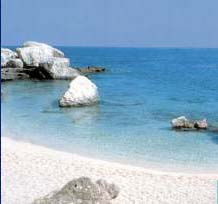 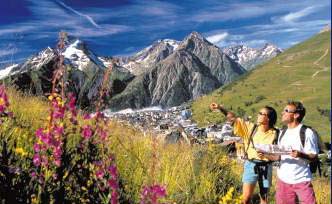 GOSPODARSTVO
Kmetijstvo, gozdarstvo in ribištvo: Francija sodi med najbolj razvite države v Evropi.  Je največja kmetijska proizvajalka v zahodni Evropi. Glavni pridelki so pšenica, ječmen, oves, rž, koruza in sončnično seme ter sadje, krompir in sladkorna pesa.
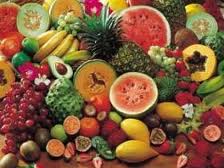 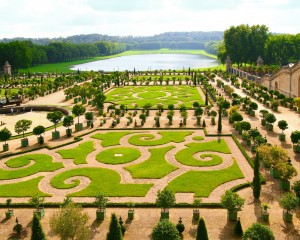 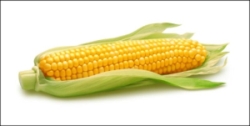 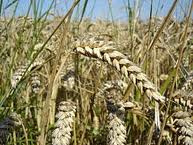 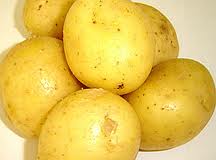 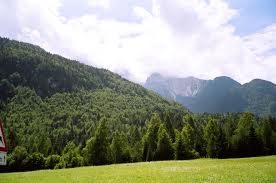 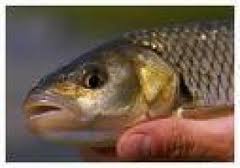 POVRŠJE
V Franciji najdemo zelo različno pokrajino, od obalnih ravnin na severu in zahodu, kjer Francija meji na Severno morje in Atlantik, do gorovij na jugu (Pireneji) in jugovzhodno (Alpe), kjer je tudi najvišja gora v Evropi, Mont Blanc (4810 m).
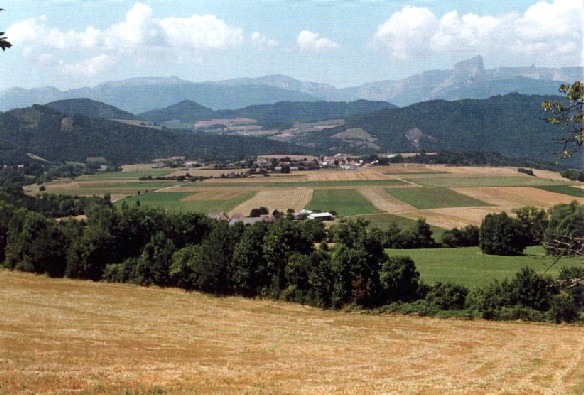 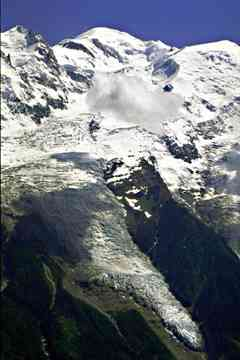 TLA IN RASTJE
Največ je puhlice in gline ter laporja 
V večjem delu Francije je listnati gozd, ki pa ga ni več veliko  saj pokriva 27% površine.
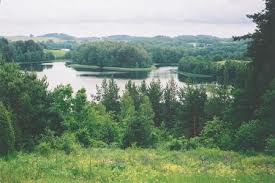 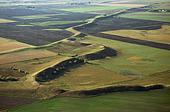 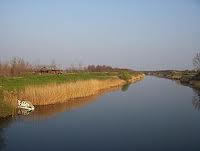 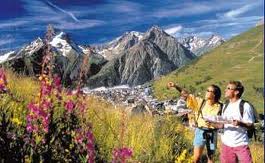 REKE
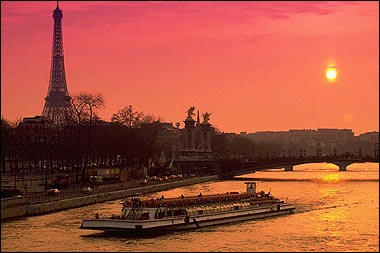 Največje reke:

 Sena(776km), 

Loara(1012km),

Ren(1320km),

Garona(575km),

Rona(812km)
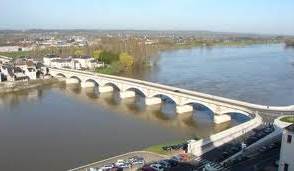 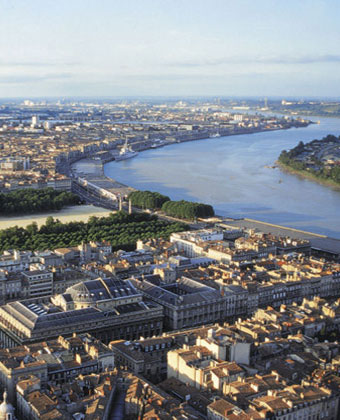 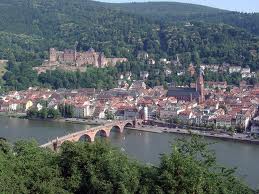 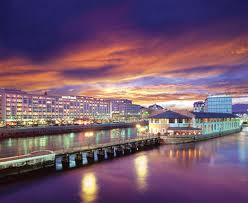 MARSEILLE
Marseille - (840.000)
  Kraj se nahaja v Provansi ob Sredozemskem morju.
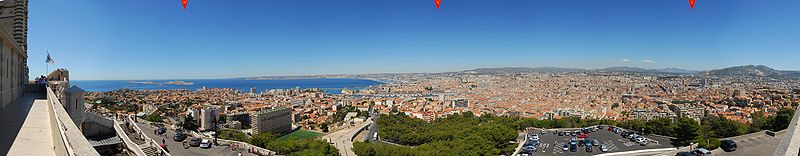 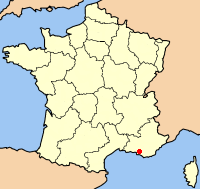 LYON
Lyon - (472.305)
   Lyon se nahaja v vzhodni Franciji v severnem delu doline reke Rone.
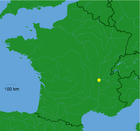 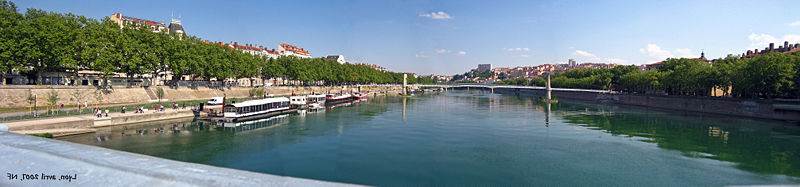 TOULOUSE
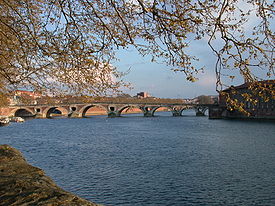 Toulouse - (444.000)
 Toulouse leži na bregovih reke Garone.
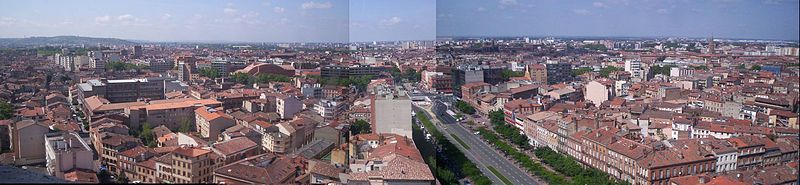 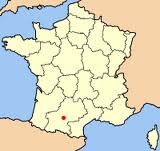 PARIS
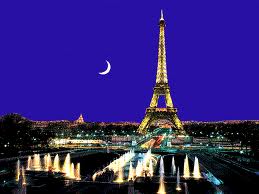 glavno mesto 
največje mesto 
Število prebivalcev – 2.200.000
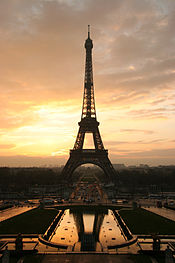 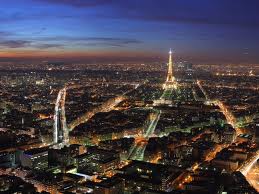 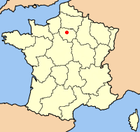 MONT SANT MICHEL
Majhen skalnati otoček
Kulturni in zgodovinski spomenik
Zanimiva zemljepisna lega
Svetovna kulturna dediščina UNESCO
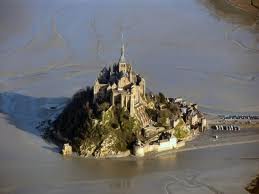 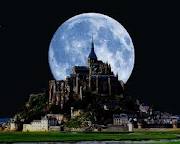 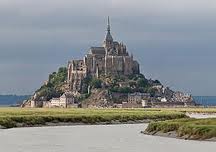 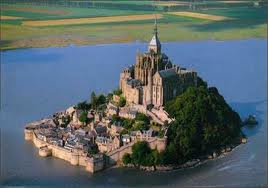 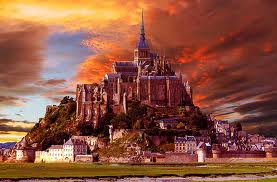 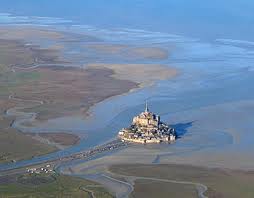 ALI IMA KDO KAKŠNO VPRAŠANJE?
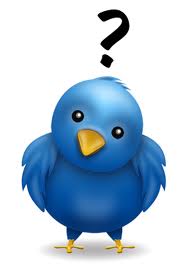 HVALA ZA POZORNOST
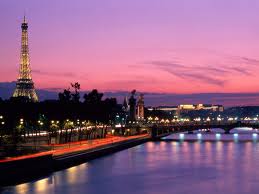